PROGRAMA INTEGRAL DE PREPARACIÓN DEL DEPORTISTA DE   TENIS  
2017/2020
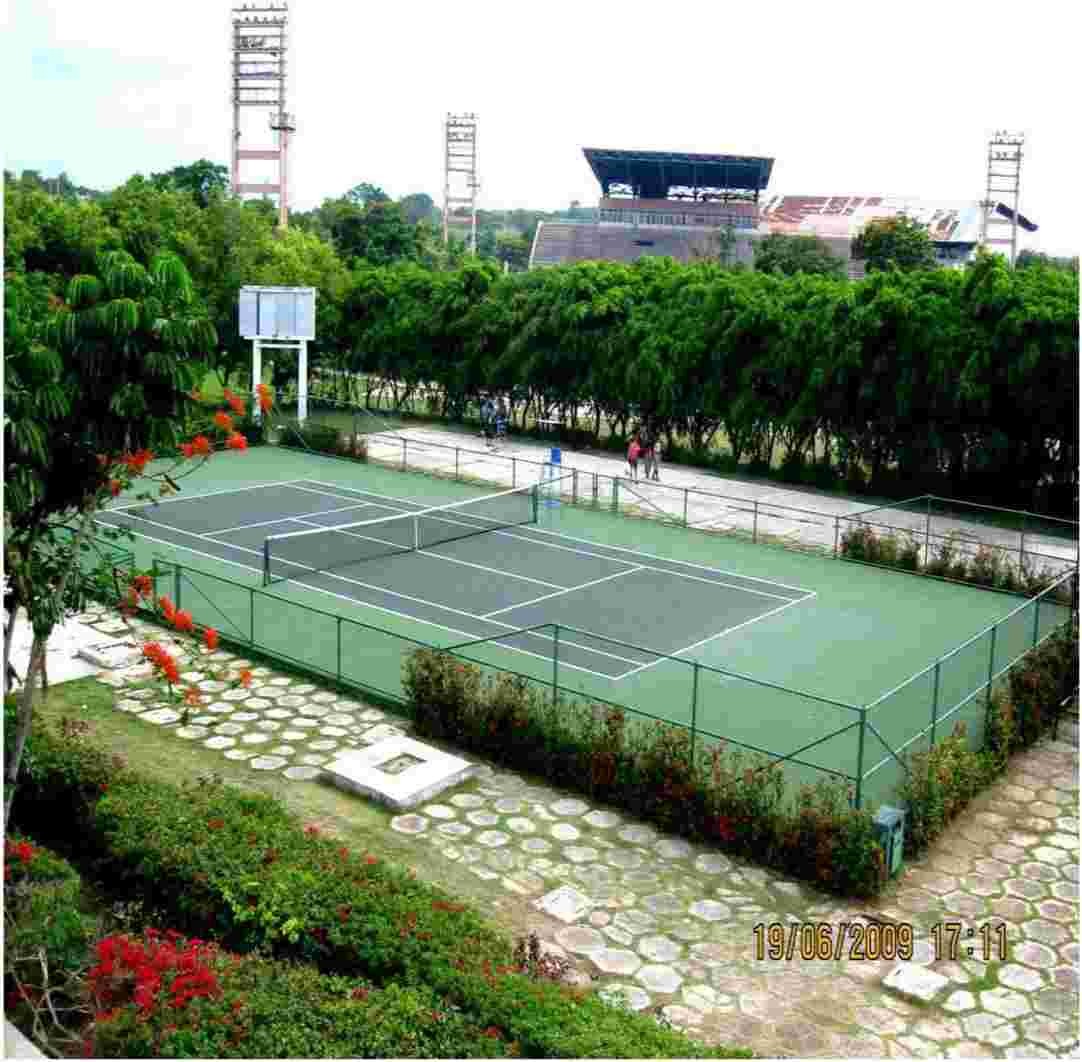 FEDERACION CUBANA DE TENIS
 Introducción.                                                                                                  2013/2016                                                                                                                                                                                                                   
 Antecedentes Históricos. Reglamento. Principales resultados
Objetivos Generales y específicos del Programa.
 Sistema de enseñanza.
.
 Objetivos generales y específicos por edades y categorías.
 Indicaciones metodológicas por edades y categorías.
 Métodos y medios por edades y categorías.
Test técnicos, tácticos, teóricos, médicos, psicológicos y tablas de evaluación por edades y categorías   
 
 Sistema Competitivo.
 Sistema  de Selección.
 Indicaciones metodológicas generales
 Bibliografía.
 Anexos
Rediseño del PIPD de Tenis.
OBJETIVOS DEL REDISEÑO DE PIPD DE TENIS.

Actualizar las convocatorias de los eventos nacionales de las categorías U12 (Pioneril), U14 (JENAR) y U18 (Campeonato Nacional Juvenil).

Incluir indicadores de evaluación para considerar a los atletas de perspectivas inmediatas.

Incluir la modalidad de Tenis en silla de ruedas.

Actualizar la Bibliografía.
CONVOCATORIA DEL EVENTO NACIONAL PIONERIL  (U12)
Artículo # 1.

Todos los equipos desde el municipio hasta las copas nacionales estarán compuestos por atletas de 12 años  y menores (3 femenino y 3 masculino) los terceros jugadores de cada equipo será de la categoría de menores de 10 años.
CONVOCATORIA DEL EVENTO NACIONAL PIONERIL  (U12)
Artículo # 6

Sistema de Competencia. Categoría pioneril menores 12  años.

1.	Se competirá por equipo en ambos sexos jugándose tres  sencillos y un doble.						
2.	Se confeccionarán 2 cuadros de doble eliminación, masculino y femenino de 6 equipos
CONVOCATORIAS DE LOS JENAR (U14 )
Bases Generales.
Podrán participar todos los atletas o equipos amparados en la Convocatoria Oficial siempre que cumplan  con las edades establecidas  entre 14 y menores regidos por el reglamento de la Confederación Centroamericana y del Caribe de Tenis (COTECC). 
Todos los atletas que asistan a los Juegos Deportivos  Escolares Nacionales  deberán haber participado  en los procesos competitivos de Bases, municipales, provinciales y copa o eventos avalados por la Comisión Nacional de Tenis.
Podrán participar con equipos de 6 jugadores, 3 de cada sexo  las provincias que queden ubicadas entre las 3 primeras provincias de los juegos escolares del año precedente y las restantes provincias ubicadas después del 3er lugar en adelante podrán participar con equipos de 4 jugadores, 2 de cada sexo.
CONVOCATORIAS DE LOS JENAR (U14 )
Artículo # 4.  Sistemas de Competencias 


 EL SISTEMA COMPETITIVO A UTILIZAR PODRA VARIAR EN FUNCION A LAS SITUACIONES REALES DE DIAS-COMPETENCIA Y CANCHAS DISPONIBLES.
CONVOCATORIAS DEL CAMPEONATO NACIONAL JUVENIL (U18)
Artículo # 1. Participación

1.	En estas competencias podrán participar  todos los atletas del sexo femenino y masculino que estén comprendidos en las edades de 13 y 18 años,  y menores autorizados por la Comisión Nacional de Tenis teniendo en cuenta el nivel de calidad de los mismos. 

1.1-4. Se competirá agrupando los atletas en la categoría U 18
CONVOCATORIAS DEL CAMPEONATO NACIONAL JUVENIL (U18)
Artículo  #  2.  Integración de los Equipos

2.	Podrán participar con cifra máxima de 4 jugadores(as) las provincias ubicadas del 1 al 3 lugar del año precedente y las restantes del 4to al 16to participaran con 2 jugadores(as).  Para participar un atleta con edad inferior debe ser previa coordinación y aprobación del Comité Técnico de la Federación Cubana de Tenis, la cual tendrá en cuenta el nivel de calidad de los atletas.

2.1- Todos los años en el mes de marzo las provincias estarán en la obligación de confirmar la relación nominal de participantes.
CONVOCATORIAS DEL CAMPEONATO NACIONAL JUVENIL (U18)
Artículo # 3. Eventos.

3.2- Dobles: Las provincias podrán hacer parejas con jugadores(as) de otras provincias excepto que exista la posibilidad de conformar la pareja con los atletas de la misma provincia o exista interés de la Comisión Nacional. 

3.3- Mixtos: Cada provincia estará representada por una pareja y se podrán formar parejas de diferentes provincias.
INDICADORES DE EVALUACIÓN PARA CONSIDERAR A LOS ATLETAS DE PERSPECTIVAS INMEDIATAS.
También se tendrán en cuenta los estilos de juego, la lateralidad predominante, el funcionamiento en zonas de la cancha, los patrones de juego en las 5 situaciones,  además del número del ranking nacional.
Tenis en silla de ruedas.
El Tenis en silla de ruedas en Cuba.
Elegibilidad para ser practicantes competitivos.
Entrenamiento de tenistas iniciantes e intermedios con discapacidad.
Tácticas y técnicas. Estrategias específicas del tenis en silla de ruedas.
Reglamento básico del Tenis en sillas de ruedas
Sistemas de competición y ranking.
 Introducción                                                                                
                                                                                                                                2017/2020                                                                                                                                                                                                                           
 Antecedentes Históricos. Reglamento. Principales resultados                                
Objetivos Generales y específicos del Programa.
 Sistema de enseñanza.
 Objetivos generales y específicos por edades y categorías.
 Indicaciones metodológicas por edades y categorías.
 Métodos y medios por edades y categorías.
Test técnicos, tácticos, teóricos, médicos, psicológicos y tablas de evaluación por edades y categorías   
 
 Sistema Competitivo.
 Sistema  de Selección.
 Indicaciones  metodológicas  generales

 Tenis en silla de ruedas
 Bibliografía.
 Anexos